Accessing E-BooksWelborn Academymedia Center
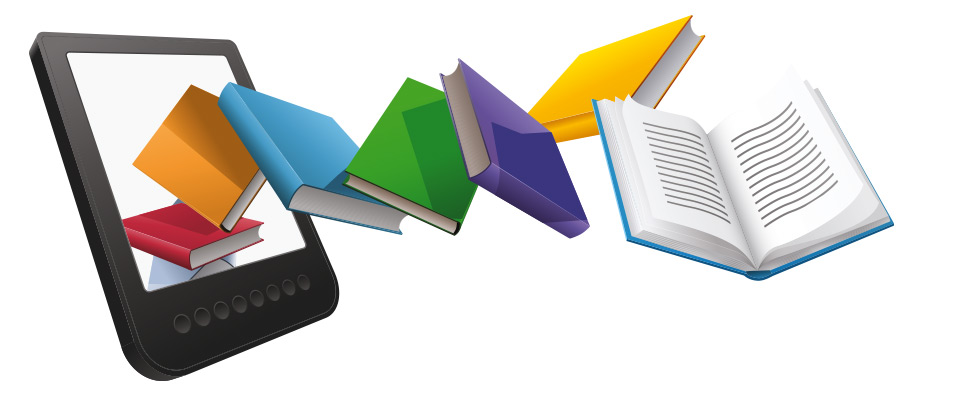 Go to:  https://www.gofollett.com
students should see this screen
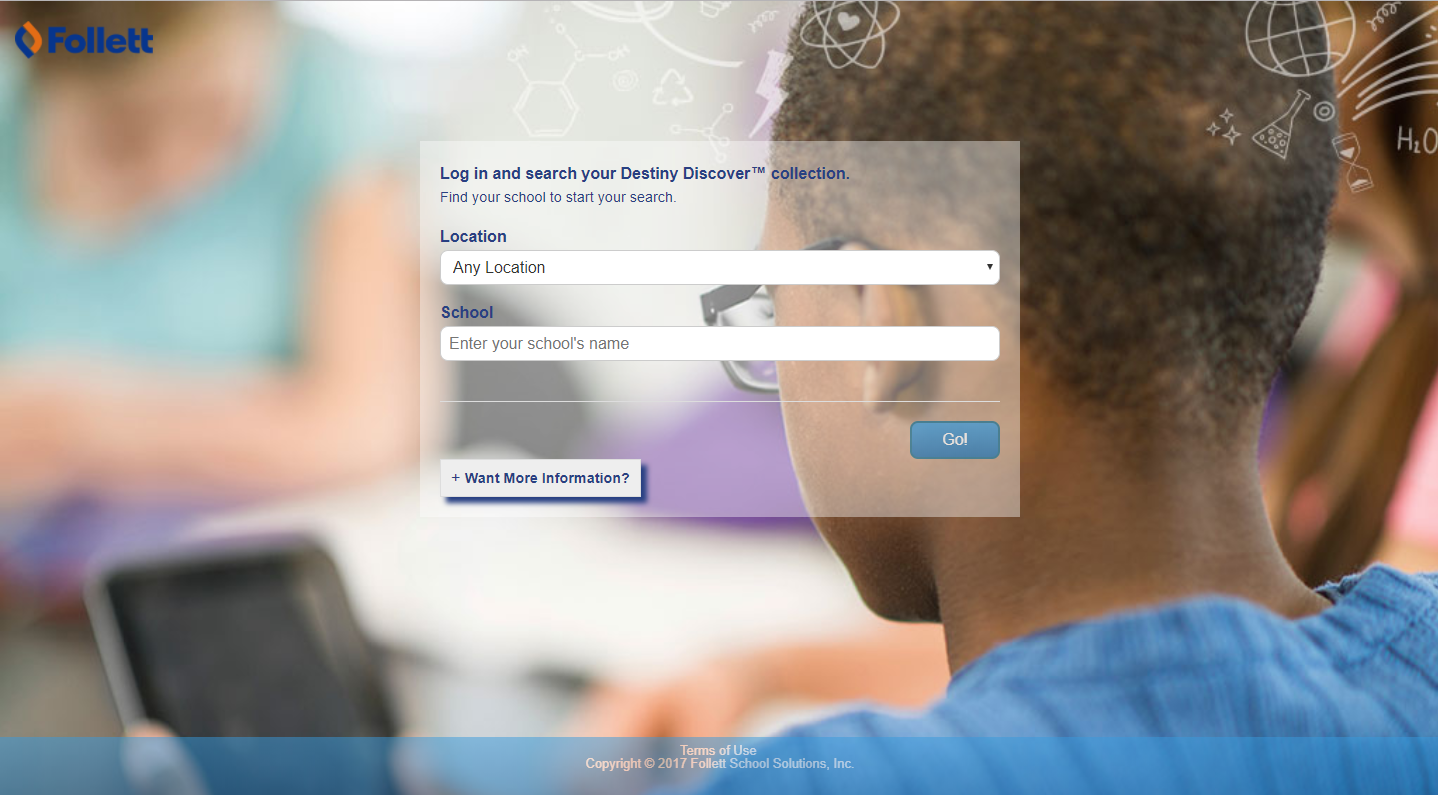 Put in the following information:
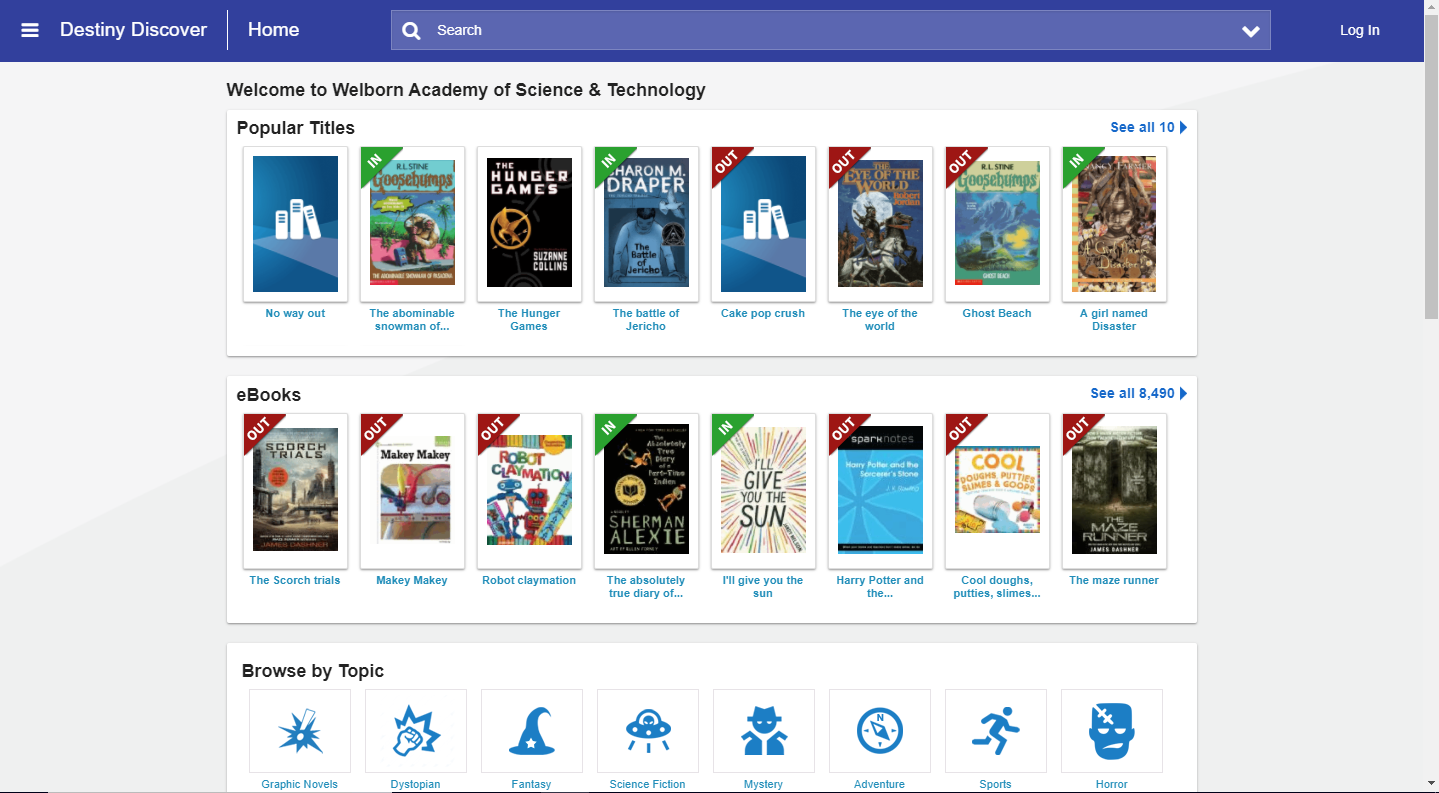 Students will click 
to log in
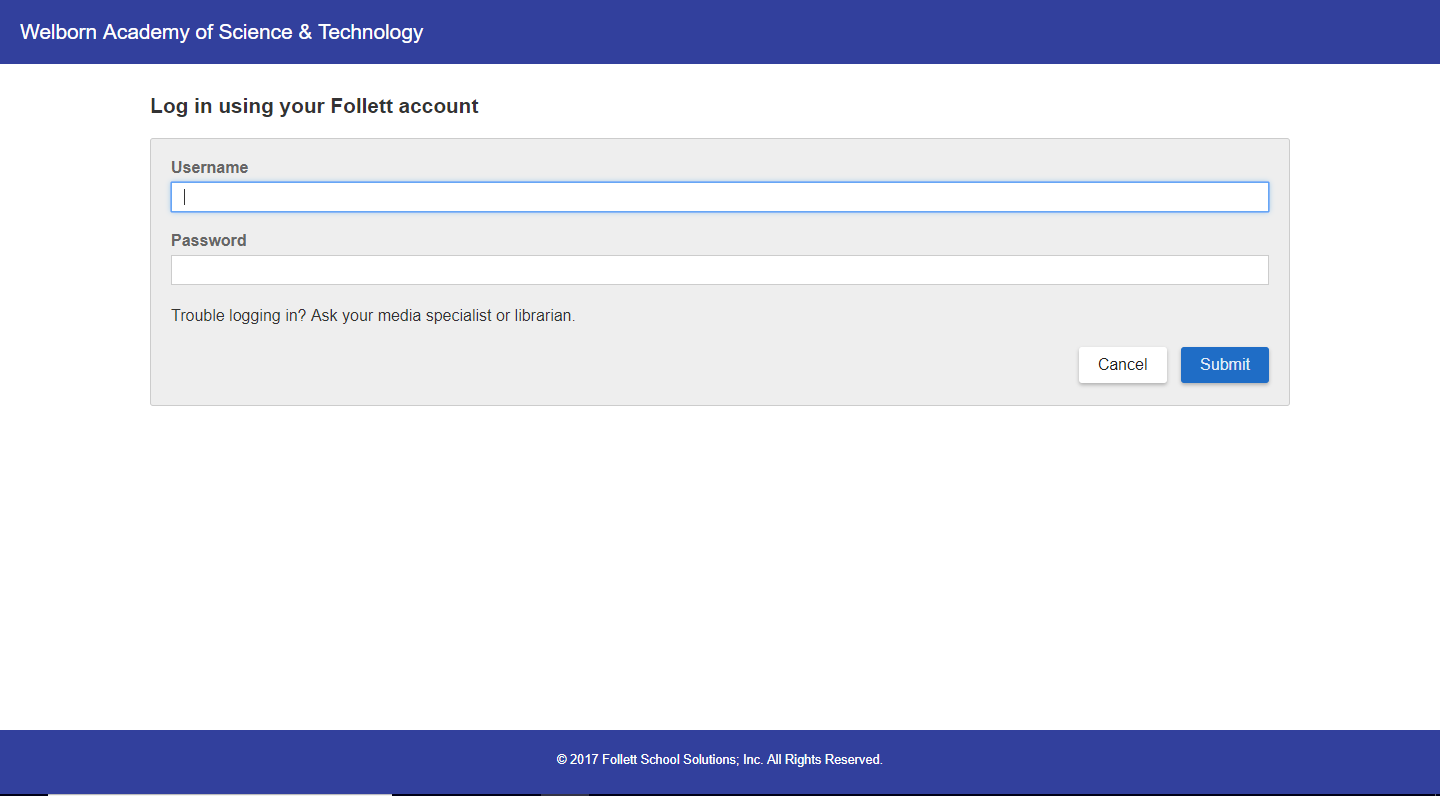 Students will login here just like they log into their device:
Username: lunch number
Password:  birthday (00000000)
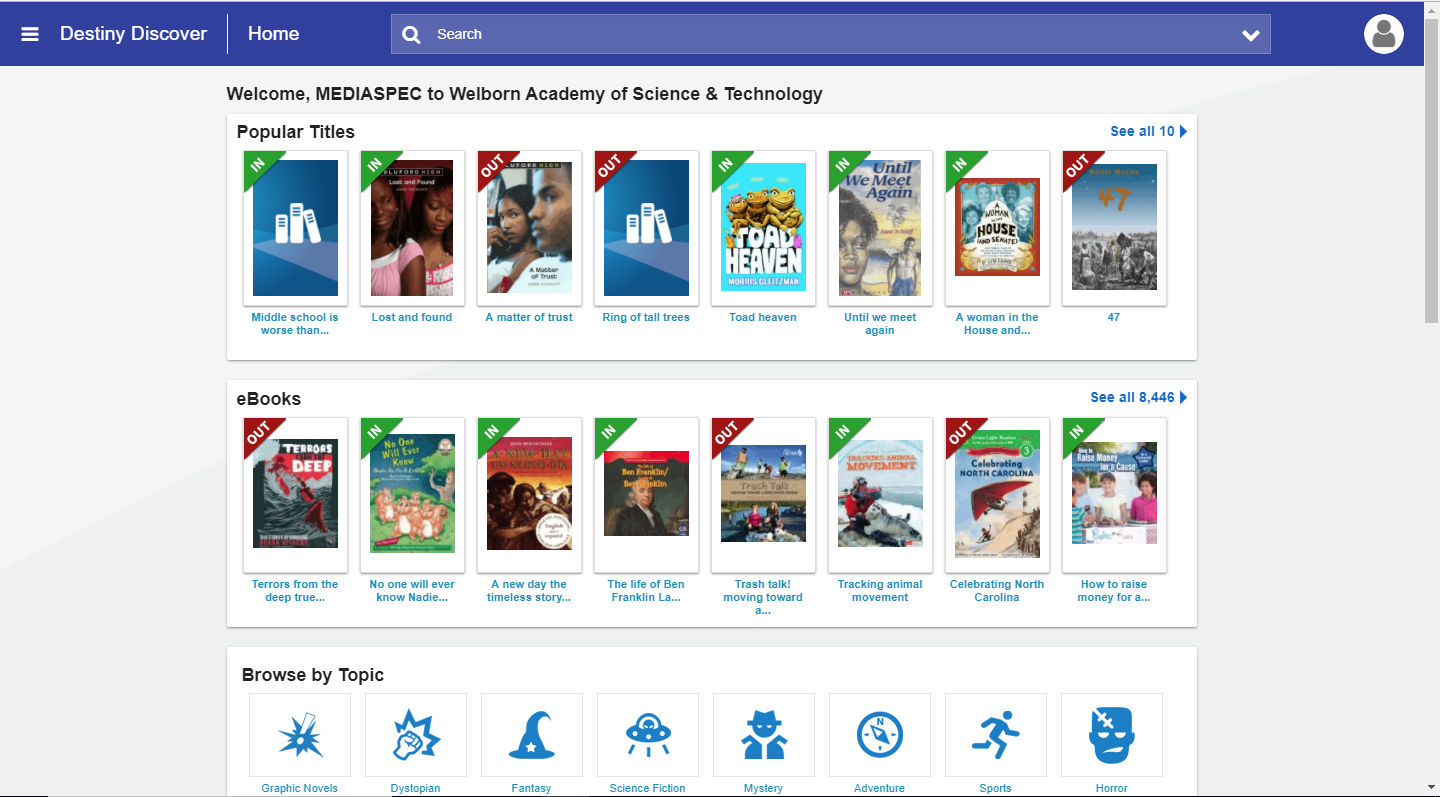 Search box
eBook shelf
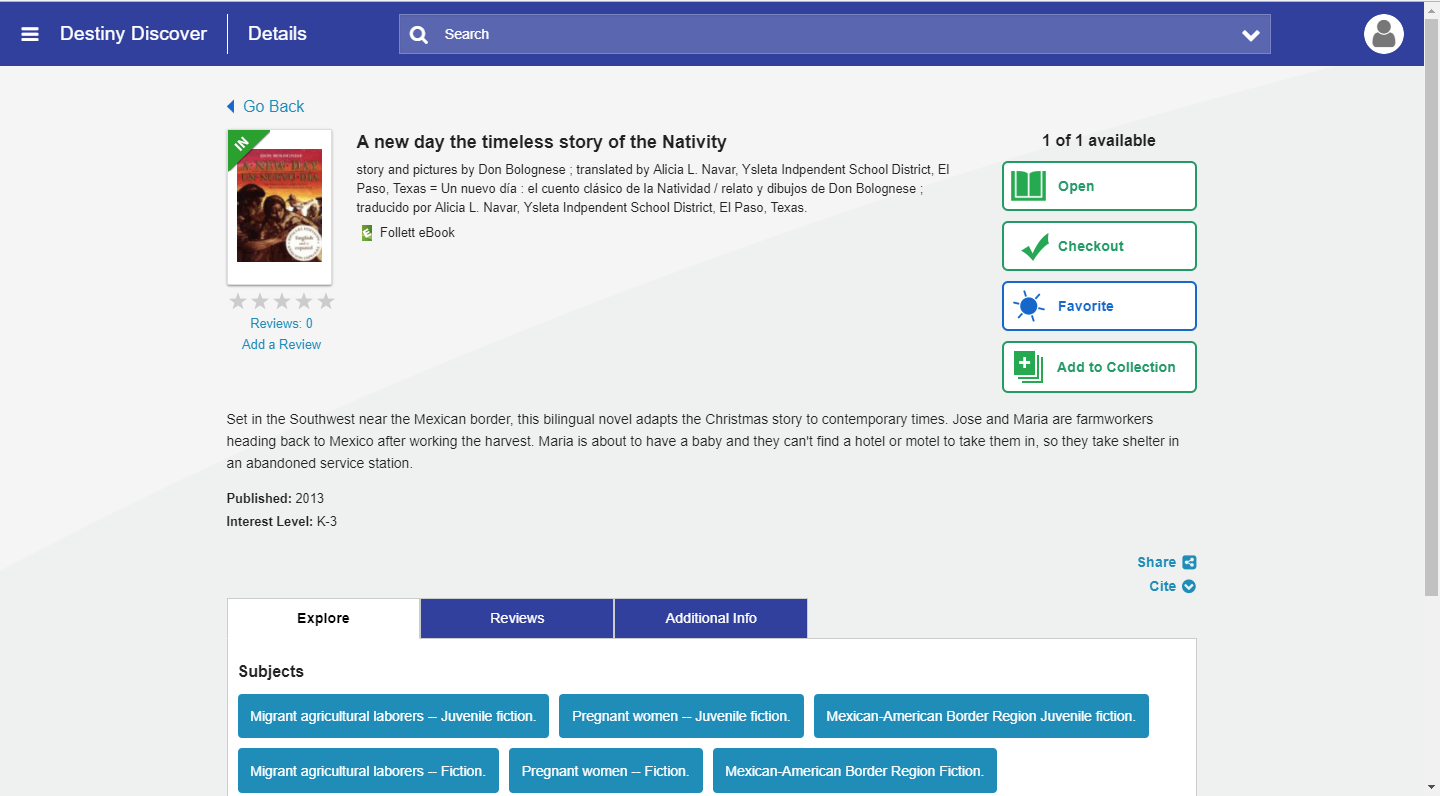 Students can open 
to look at the book 
and then checkout 
the book.
*book is 
automatically
returned 
after two weeks